PROGRAMA INSTITUCIONAL DE TUTORÍA EDUCATIVA PARA LAS ESCUELAS NORMALES DEL ESTADO DE COAHUILA DE ZARAGOZA ”
PITEENC
 SEMESTRE. 1º
PROFRA.  Tania Tamara López Lerma

TUTORÍA GRUPAL
“PROGRAMA INSTITUCIONAL DE TUTORÍA EDUCATIVA PARA LAS ESCUELAS NORMALES DEL ESTADO DE COAHUILA DE ZARAGOZA ”
PITEENC
ENFOQUE
Basado en el desarrollo de competencias.
Centrado en el aprendizaje.
Aprendizaje colaborativo.

    La competencia es una capacidad que, no sólo se tiene o se adquiere, sino que se muestra y se demuestra, es operativa, y por tanto, debe responder a las demandas que en determinado momento pueden hacerse a quienes las poseen. También se pone en práctica, en movimiento, frente a determinadas demandas del contexto.
OBJETIVOS QUE SE PRETENDEN CON LA OPERACIÓN DEL PITEENC:
Favorecer el Desarrollo Integral de la Persona.
Desarrollar Competencias para la vida, atendiendo al contexto real y su entorno para la adquisición de aprendizajes significativos.
Prevenir Dificultades de aprendizaje: reprobación, deserción, fracaso y/o inadaptación escolar.
Elevar el nivel de logro de los estudiantes.
Contribuir a la adecuada relación e interacción entre los distintos integrantes de la comunidad educativa.
CARACTERÍSTICAS DE LA ATENCIÓN DEL  PITEENC.
Personalizada:  Relación directa y confidencial con el alumno. 

Planificada: actividades organizadas de modo sistemático.

Continua: encuentro regular y permanente, definido en tiempo y espacio entre el tutor y tutorado (s).
Intencionada: identifica necesidades de formación y/o aspectos problema para eficientar el desempeño y logro académico de los estudiantes.
Preventiva: Anticipa la presencia de situaciones de riesgo en los estudiantes.
Resolutiva:  intervención y participación de diferentes dependencias de la institución  y en caso necesario,  derivación a espacios profesionalizados para la atención de situaciones específicas.
TIPOS DE TUTORÍA
Tutoría de Grupo.

Tutoría en pequeños grupos.

Tutoría individual.

Tutoría de pares.
TUTORÍA DE GRUPO
Este tipo de intervención la recibirán el total de los grupos que integran la  licenciatura DE EDUCACIÓN PREESCOLAR. de acuerdo a las líneas de acción/temas que integran el Programa Institucional de Tutoría Educativa. 

Las líneas de acción son consideradas los ejes temáticos a abordar para el desarrollo de la(s) competencia (s) que le son inherentes; y cada una de ellas se circunscribe en alguno de los ámbitos.
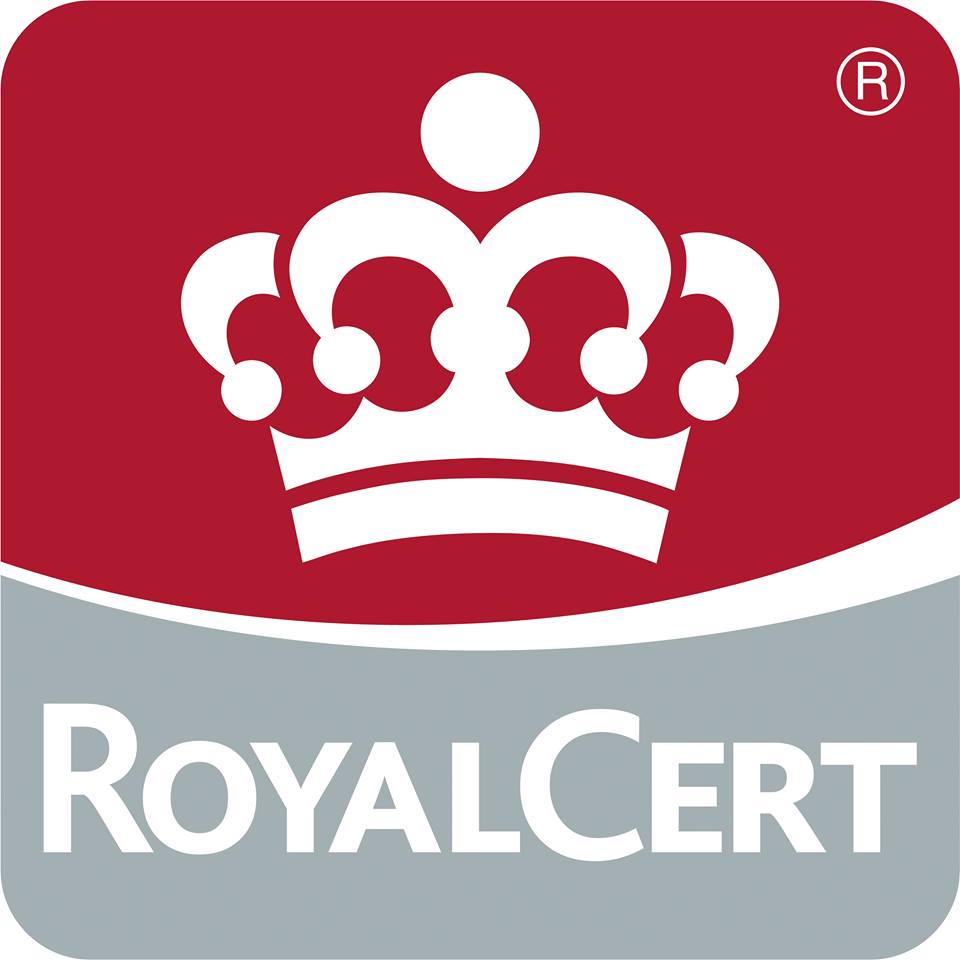 ENEP-ST-F-15
V00/102017
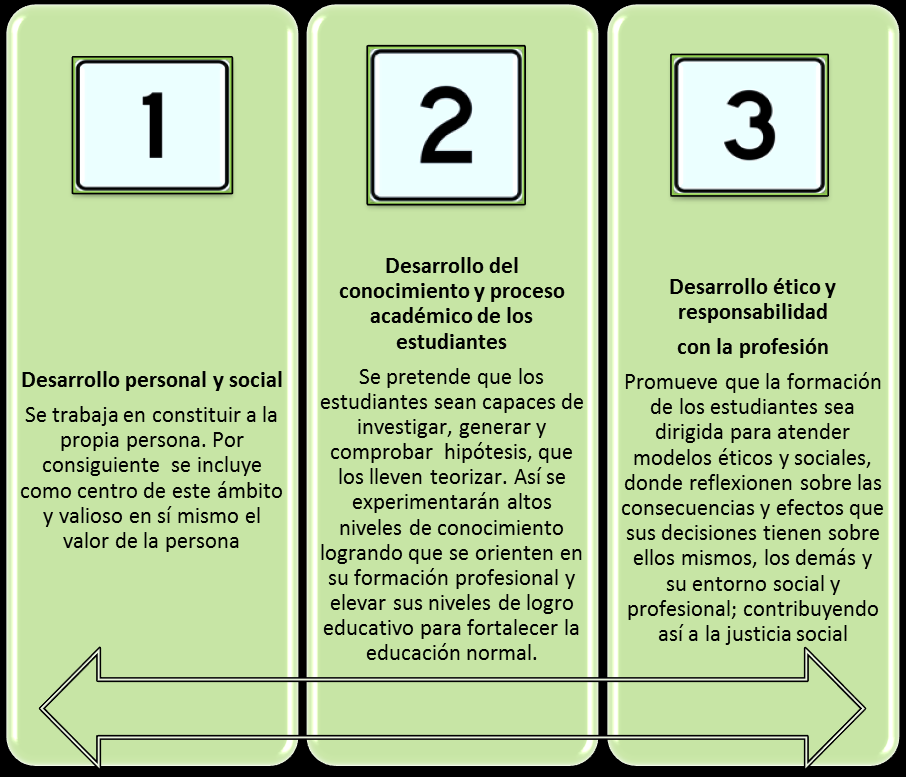 CRITERIOS DE EVALUACIÓN





                                                                                       Trabajos escritos                             20%                             Participación                                     20%                              Asistencia                                             30%                              Portafolio                                           30%                                                                                                 100%
En el caso de que el alumno repruebe el curso presentará una narrativa digital de las Líneas de Acción abordadas en el semestre del PITEENC (video) acompañada de la rúbrica.
¡Gracias por su atención !